The History of Managed Care in the United States
Created by the Schools of Pharmacy Relations Committee for AMCP


Revised: February 2025
Topics Covered
Introduction to Managed Care and Managed Care Organizations
Key Events in the Evolution of Managed Care in the United States
What is Managed Care?
What is Managed Care?
Managed care is a structured approach to financing and delivering covered health care benefits that optimizes cost, utilization, and quality.1

What is a Managed Care Organization (MCO)?
Many use the terms MCO and health plan interchangeably to describe a managed care delivery system
1-Happe LE, Edgar BS. A primer on managed care pharmacy. JMCP. 2023;29(12):1371-1376. doi:10.18553/jmcp.2023.29.12.1371
Key events in managed care in the US
Burns LR. The U.S. Healthcare Ecosystem: Payers, Providers, Producers. 1st ed. McGraw Hill Medical; 2021.
[Speaker Notes: The webinar on AMCP “what is managed care pharmacy” has a history section, but they have no reference listed.]
Key events in managed care (cont.)
Burns LR. The U.S. Healthcare Ecosystem: Payers, Providers, Producers. 1st ed. McGraw Hill Medical; 2021.
Key events in managed care (cont.)
Burns LR. The U.S. Healthcare Ecosystem: Payers, Providers, Producers. 1st ed. McGraw Hill Medical; 2021.
Key events in managed care (cont.)
Burns LR. The U.S. Healthcare Ecosystem: Payers, Providers, Producers. 1st ed. McGraw Hill Medical; 2021.
Covered Pharmacy Benefit
Many MCOs offer a prescription drug plan
Prescription medications and other therapies are essential in preventing and treating a wide variety of acute and chronic conditions
A range of professionals are involved in managing the pharmacy benefit such as pharmacists, nurses, physicians, financial and business professionals, and research scientists.
What is Managed Care Pharmacy?
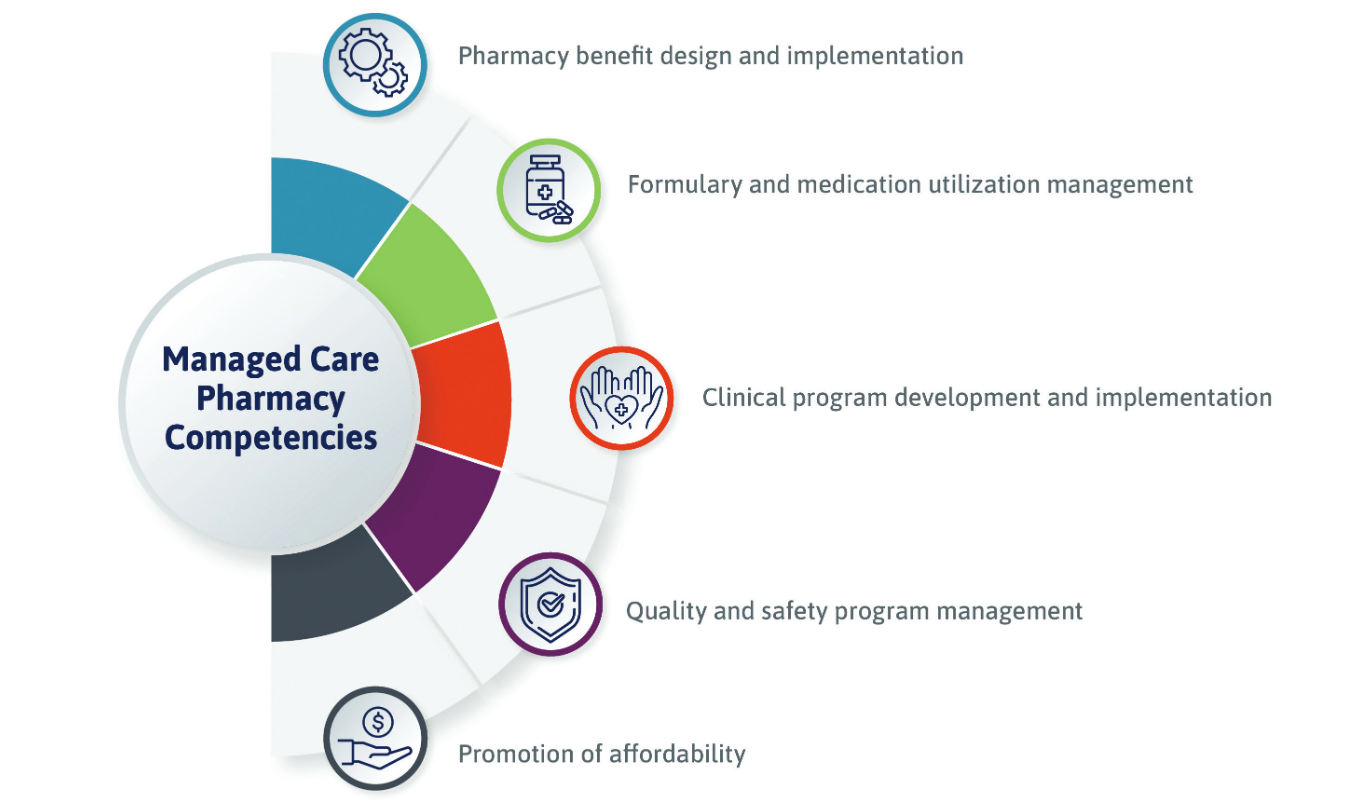 Managed care pharmacy is the practice of applying clinical and scientific evidence to support the appropriate use of medications to enhance patient and population health outcomes while optimizing use of limited health care resources.  
Managed care pharmacy professionals develop strategies for patients, health plans, and providers across five key competencies.
Happe LE, Edgar BS. A primer on managed care pharmacy. JMCP. 2023;29(12):1371-1376. doi:10.18553/jmcp.2023.29.12.1371
References
Happe LE, Edgar BS. A primer on managed care pharmacy. JMCP. 2023;29(12):1371-1376. doi:10.18553/jmcp.2023.29.12.1371
Burns LR. The U.S. Healthcare Ecosystem: Payers, Providers, Producers. 1st ed. McGraw Hill Medical; 2021.
Navarro, Robert P.  Managed Care Pharmacy Practice. 2nd ed.  Sudbury, MA: Jones and Bartlett, 2009.
U.S. Department of Health and Human Services. About the ACA. Accessed on: February 5, 2025. https://www.hhs.gov/healthcare/about-the-aca/index.html.
Mission
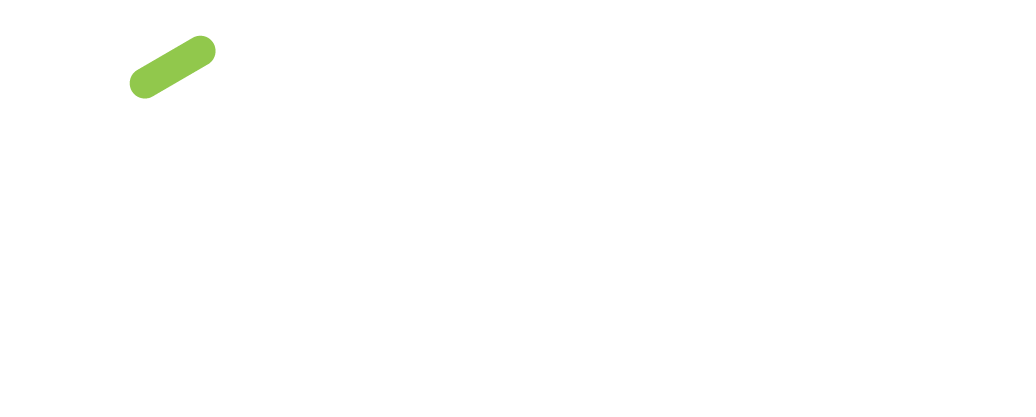 To improve patient health by ensuring access to 
high-quality, cost-effective medications and other therapies.